Бег , КАК СРЕДСТВО УКРЕПЛЕНИЯ ЗДОРОВЬЯ
Автор проекта:

Ученица 9 В класса
Акопджанян Моника

Научный руководитель:
                                                                                                                                Фоменко Виктор Николаевич 
учитель физической культуры
Актуальность
Характерная черта нашего времени это недостаточная двигательная активность  современного человека. Материальное благополучие, развитие техники, компьютеризация все это привело к тому, что человек стал намного меньше испытывать физические нагрузки. Плохое посещение уроков физической культуры всё вместе приводит к тому, что обучающие не получают даже минимума физической нагрузки в результате ухудшаются выносливость, быстрота, гибкость, ловкость, координация движений. Как следствие развивается гиподинамия - болезнь сердца и сосудов, желудка и кишечника, происходит нарушение обмена веществ.
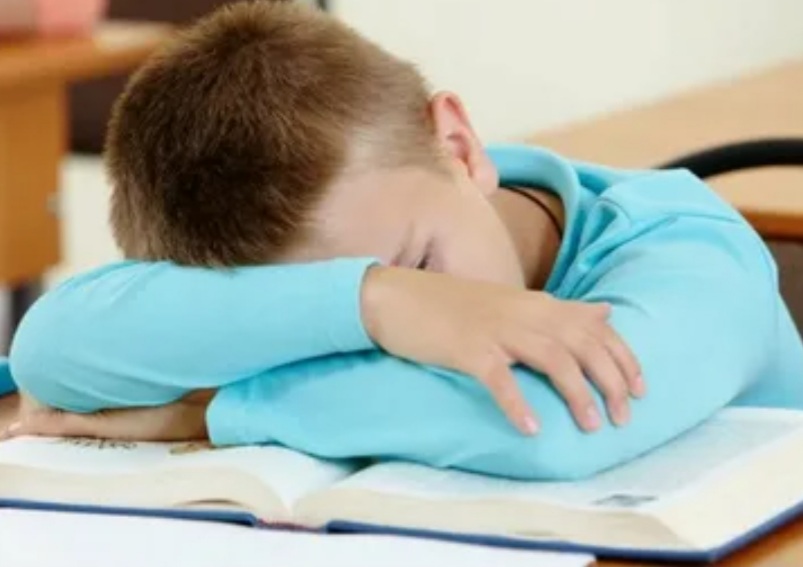 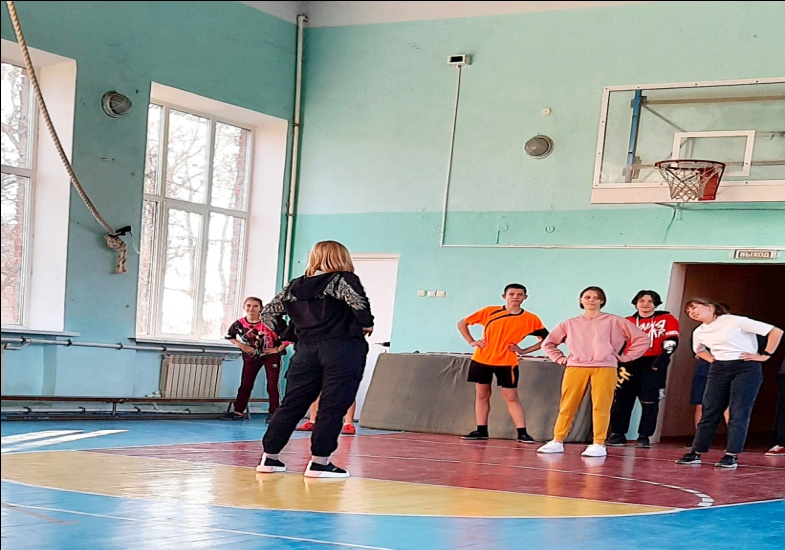 Бег — это естественное движение человека, которому ребёнок учится в первые годы своей жизни.
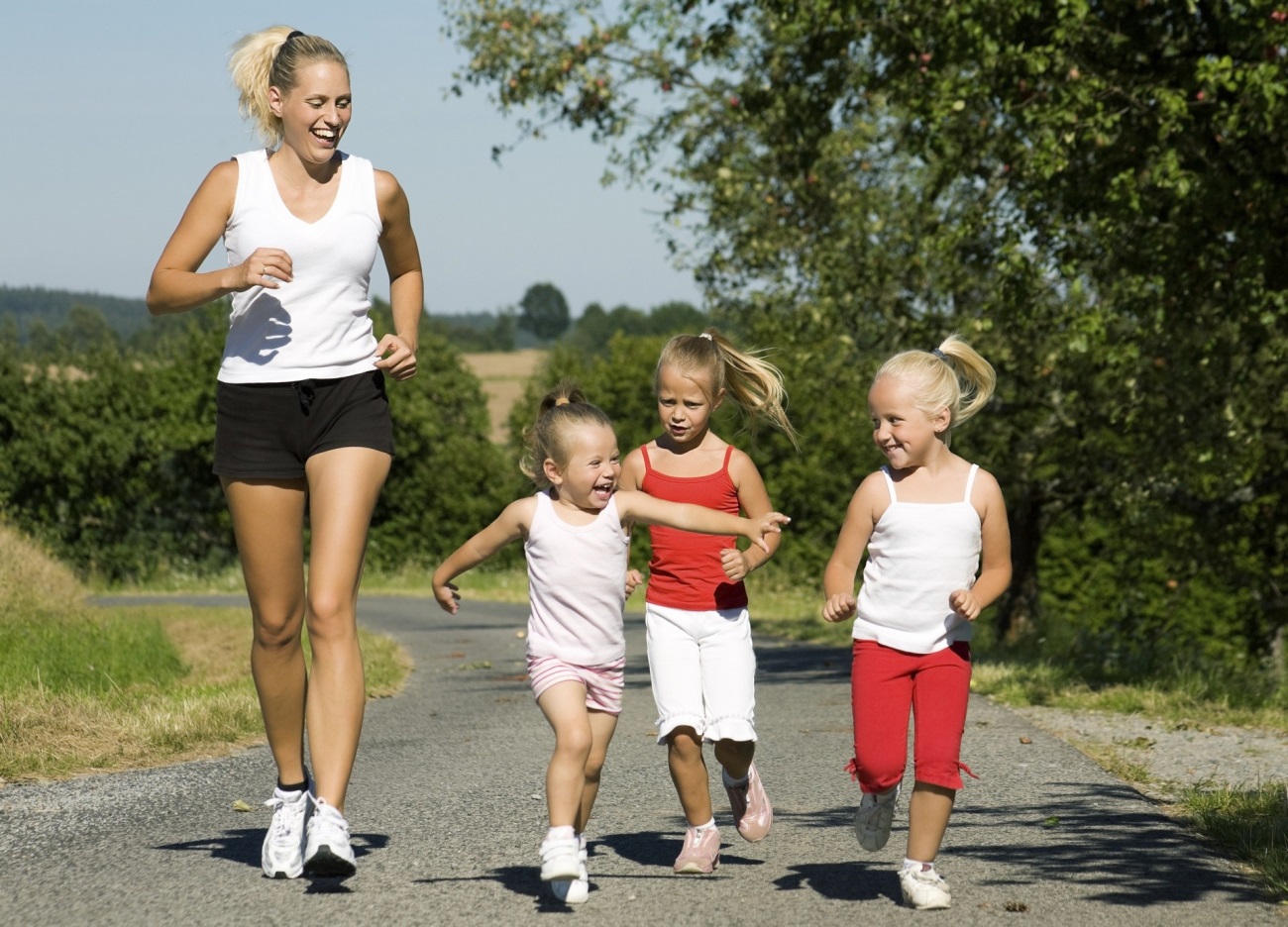 Основные влияния оздоровительного бега
Оздоровительный бег является доступным видом упражнения и самым массовым в истории человечества, бег один из главных элементов укрепления здоровья.
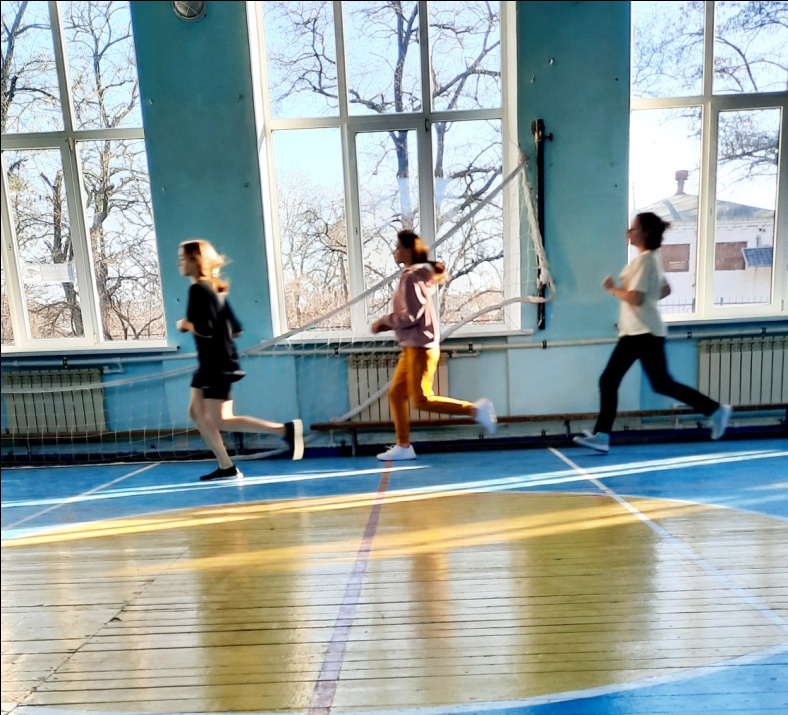 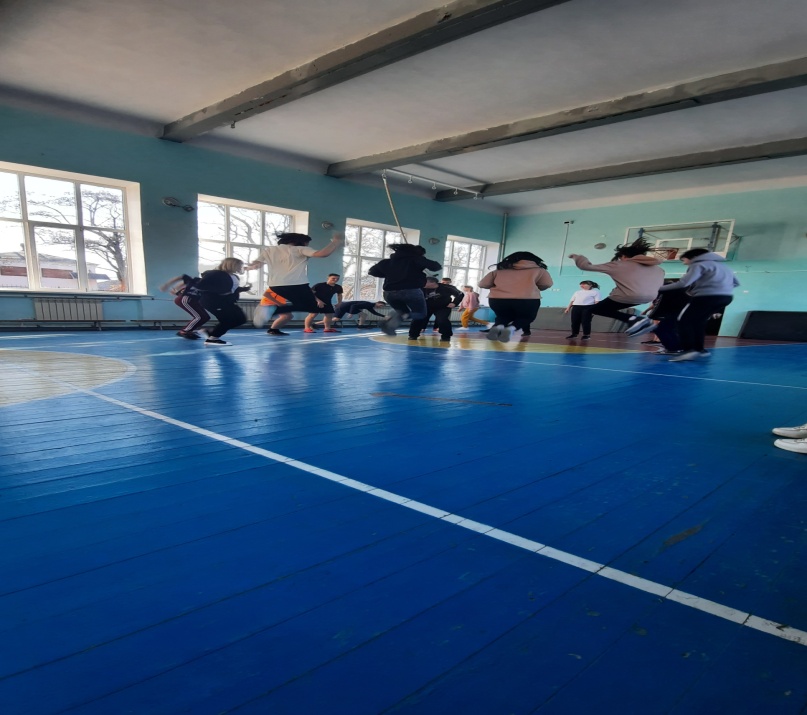 Бег естественным образом стимулирует здоровый метаболизм, активизирует кровообращение, работу сердца и лёгких, а также мозга.
Как бег влияет на здоровье человека
Во время бега, кровь насыщенная кислородом и питательными элементами, положительно влияя на внутренние органы расположенные в брюшной полости. Такое двойственное оздоровительное действие приводит к положительным последствиям– обмен веществ в органах активизируется, устраняются зачатки различных заболеваний.
Перед началом занятий бегом  нужна консультация  с врачом.
Примерный план для занятий бегом.
1. Мотивация
2. План тренировки — ваш верный друг..
3. Упражнения для разминка
4. Контроль по календарю  в дни пробежек, следите за общим состоянием занимающегося и за пульсом.
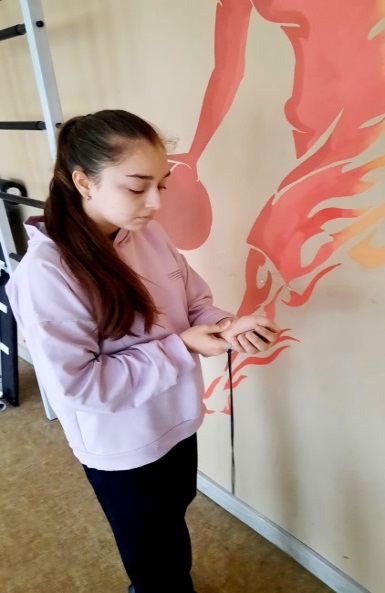 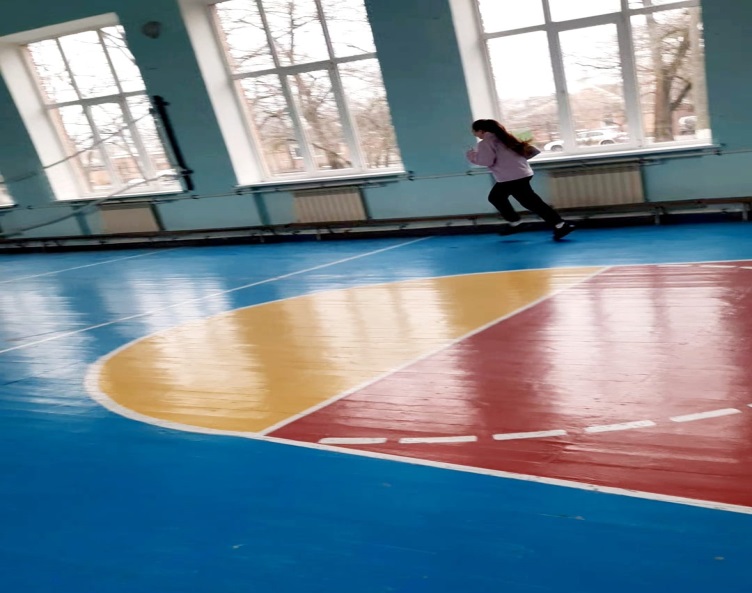 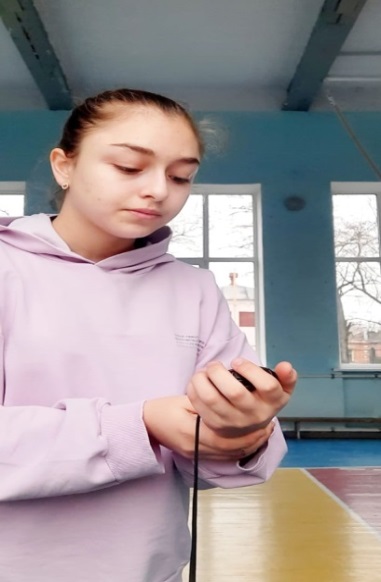 Заключение
В мире бег является одним из важнейших элементом укрепления здоровья. Оздоровительный бег – отличное средство, укрепления здоровья и продления жизни человека.
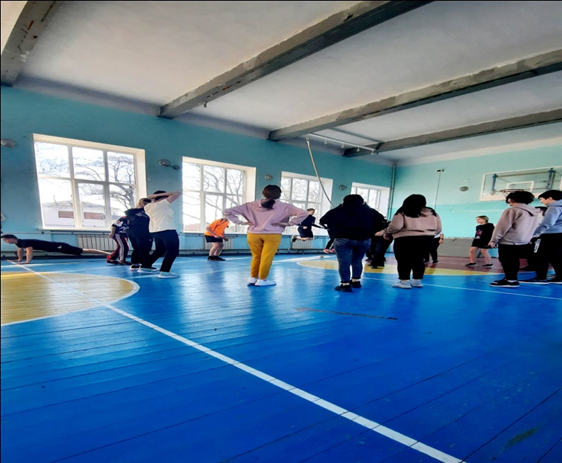 Спасибо за внимание!
Занимайтесь спортом!
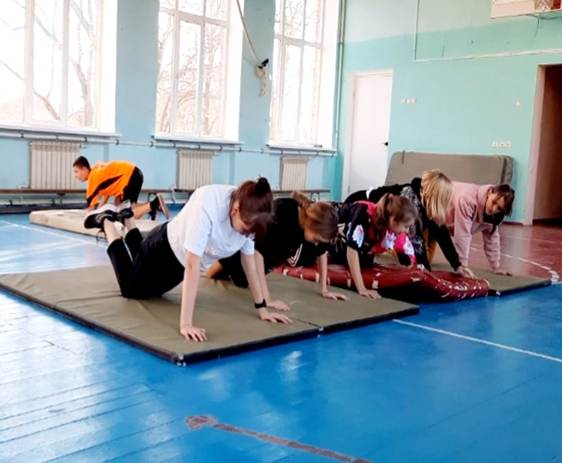